Ｆｏｒｍ１-Ａ
When there is no financial relationship to be disclosed
 (within the previous 3 years)
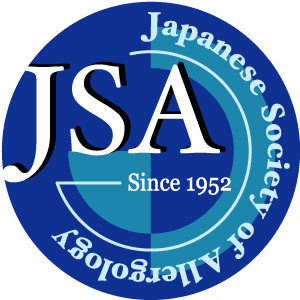 Japanese Society of Allergology COI Disclosure
Name of all presenters：Ichiro Tokyo, Jiro Kyoto, ◎Sabro Osaka
　　　　　　　　　　　　　　　　　　　　　　　　　　　　 (◎ Corresponding author)
There are no enterprises, etc. with which there is a COI relationship to be disclosed pertaining to the topic presentation.